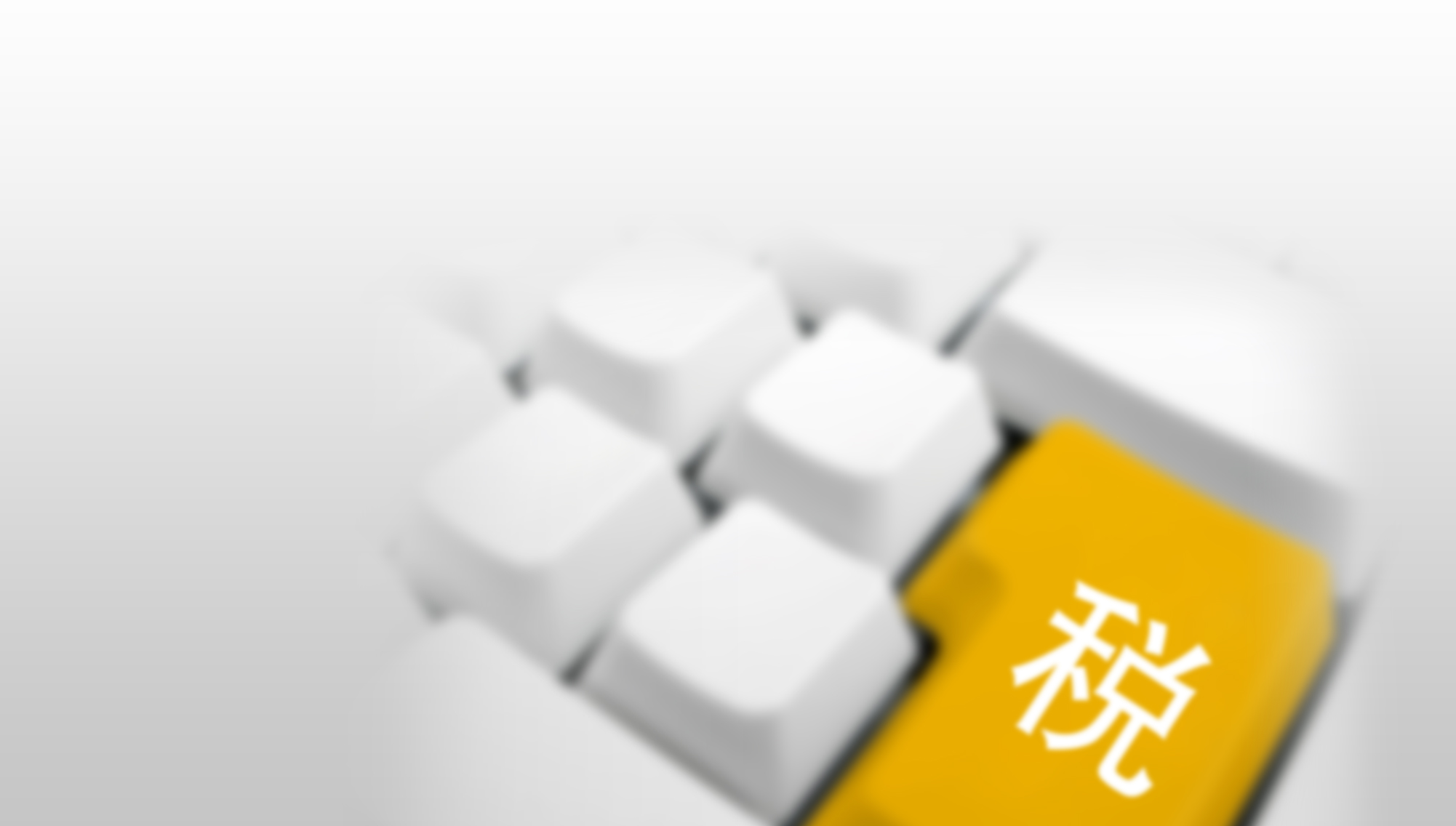 制造业中小微企业
缓缴税费政策讲解
国家税务总局汕尾市税务局   蔡琤
一
二
《公告》背景介绍
《公告》主要内容
目录  MULU
第一部分
《公告》背景介绍
公告背景介绍
2月14日国务院常务会审议通过了发改委《关于促进工业经济平稳增长的若干政策》中“将2021年四季度实施的制造业中小微企业延缓缴纳部分税费政策，延续实施6个月”的建议。
国务院
财政部
国家税务总局
为贯彻落实党中央、国务院决策部署，促进工业经济平稳增长，支持制造业中小微企业发展，国家税务总局研究细化落实措施，会同财政部在2月28 制发了《国家税务总局 财政部关于延续实施制造业中小微企业延缓缴纳部分税费有关事项的公告》（2022年第2号，以下简称《公告》），明确制造业中小微企业继续延缓缴纳2021年第四季度部分税费，延缓缴纳2022年第一季度、第二季度部分税费的有关事项。
[Speaker Notes: 模板来自于 http://docer.wps.cn]
第二部分
《公告》主要内容
一
继续延缓缴纳2021年第四季度部分税费
主要
内容
二
延缓缴纳2022年第一季度、第二季度部分税费
三
与2021年度企业所得税汇算清缴的衔接
与
四
与税收征管法“困难缓税”的衔接
（一）继续延缓缴纳2021年第四季度部分税费
1. 政策规定
《国家税务总局 财政部关于制造业中小微企业延缓缴纳2021年第四季度部分税费有关事项的公告》（2021年第30号）规定的制造业中小微企业延缓缴纳2021年第四季度部分税费政策，缓缴期限继续延长6个月。
（一）继续延缓缴纳2021年第四季度部分税费
2. 具体操作
（1）公告施行前尚未缴纳入库的

纳税人2021年第四季度已享受缓缴的税款在公告施行前尚未缴纳入库的，我们已通过系统升级，修改了所属期为2021年四季度相关税费的缴纳期限，将原缴款期限在已延缓3个月基础上再延长6个月，纳税人只要在此之前缴纳税款，不会产生滞纳金，也不会形成欠税。
（一）继续延缓缴纳2021年第四季度部分税费
例1：按月申报的纳税人，2021年11月（所属期）已缓缴的的相关税费，缴纳期限在延缓3个月基础上再延长6个月，可在2022年9月申报期内缴纳。

例2：按季申报的纳税人，2021年第四季度（所属期）已缓缴的的相关税费，缴纳期限在延缓3个月基础上再延长6个月，可在2022年10月申报期内缴纳。

例3：按季划缴税款的个体双定户，纳税人无需操作确认缓缴相关税费，税务机关2022年4月暂不划扣其2021年第四季度缓缴的相关税费，缴纳期限自动延长6个月，相关税费将在2022年10月划扣。
（一）继续延缓缴纳2021年第四季度部分税费
（2）公告施行前已缴纳入库的

制造业中小微企业2021年第四季度延缓缴纳的税费在2022年1月1日后《公告》施行前已缴纳入库的，可自愿选择申请办理退税（费）并享受延续缓缴政策。

税务部门要做好宣传辅导，一要让纳税人知道可办理退税的政策、享有自愿办理退税的权利；二是纳税人自愿申请退税的，要辅导其办理并提供便捷的退税服务。
（二）延缓缴纳2022年第一季度、第二季度部分税费
1. 政策规定
符合本公告规定条件的制造业中小微企业，在依法办理纳税申报后，制造业中型企业可以延缓缴纳本公告规定的各项税费金额的50%，制造业小微企业可以延缓缴纳本公告规定的全部税费，延缓的期限为6个月。延缓期限届满，纳税人应依法缴纳相应月份或者季度的税费。
（二）延缓缴纳2022年第一季度、第二季度部分税费
一
行业——制造业
2.享受
条件
二
规模——中小微企业
三
范围——主体范围和税费种范围
《公告》主要内容
（二）延缓缴纳2022年第一季度、第二季度部分税费
本公告所称制造业是指国民经济行业分类中行业门类为制造业。实践中，对于纳税人登记行业与实际经营不一致的，区分两种情形处理：
纳税人在市场监管部门登记信息为非制造业的，可以向税务机关提供制造业销售额占全部销售额超过50%的说明，享受延缓缴纳政策，后期需向市场监管部门办理行业信息更正。
对纳税人在市场监管部门登记为制造业的，可向主管税务机关申请变更行业信息，享受延缓缴纳政策。
行业——制造业
（二）延缓缴纳2022年第一季度、第二季度部分税费
规模——中小微企业
中型企业是指年销售额2000万元以上（含2000万元）4亿元以下（不含4亿元）的企业。
小微企业是指年销售额2000万元以下（不含2000万元）的企业。
销售额是指应征增值税销售额，包括纳税申报销售额、稽查查补销售额、纳税评估调整销售额。适用增值税差额征税政策的，以差额后的销售额确定。
年销售额确定：截至2021年12月31日成立满一年的企业，按照所属期为2021年1月至2021年12月的销售额确定。截至2021年12月31日成立不满一年的企业，按照所属期截至2021年12月31日的销售额/实际经营月份×12个月的销售额确定。2022年1月1日及以后成立的企业，按照实际申报期销售额/实际经营月份×12个月的销售额确定。
（二）延缓缴纳2022年第一季度、第二季度部分税费
范围——主体范围和税费种范围
主体范围——《公告》所称制造业中小微企业也包含个人独资企业、合伙企业、个体工商户。
税费种范围——企业所得税、个人所得税、国内增值税、国内消费税及附征的城市维护建设税、教育费附加、地方教育附加，不包括代扣代缴、代收代缴以及向税务机关申请代开发票时缴纳的税费。
税费所属期范围——2022年1月、2月、3月、4月、5月、6月（按月缴纳）或者2022年第一季度、第二季度（按季缴纳）。
（二）延缓缴纳2022年第一季度、第二季度部分税费
3. 具体操作
为了便利纳税人享受该政策，税务部门对电子税务局进行了优化，开通了缓税提示功能，纳税人可以通过电子税务局进行操作。是否符合缓税条件由纳税人根据实际经营情况自行判断，税务机关实施事后风险核查。
（二）延缓缴纳2022年第一季度、第二季度部分税费
例4：按月申报的纳税人，在2022年3月申报期结束前，登录电子税务局依法申报2月相关税费，界面自动弹出是否延缓缴纳《公告》规定部分税费的提示。
纳税人需进行确认。确认缓缴的，小微企业缴纳期限自动延长6个月；中型企业，界面跳转进入缴款界面并缴纳应缴税费金额的50%，剩余部分缴纳期限自动延长6个月，缓缴税款可在2022年9月申报期内缴纳。纳税人确认不缓缴的，则系统提供下拉框供纳税人选择理由：①不是制造业。②不是中型企业(或小微企业)。③相关部门办理证照需要。④其他。选择其他的，支持文字输入，且不能为空。
按季申报的纳税人，在2022年4月申报期结束前依法申报2022年第一季度相关税费后，确认延缓缴纳的操作流程与按月缴纳的纳税人相同，缓缴的税费在2022年10月申报期内缴纳。
（二）延缓缴纳2022年第一季度、第二季度部分税费
4. 在公告实行前已入库税款的退税
对于在本《公告》施行前已缴纳入库的所属期为2022年1月的可缓缴税费，企业可自愿选择申请办理退税（费）并享受缓缴政策。
  （1）对符合条件的制造业中小微企业，在2月28日缓税公告发布前，逾期申报缴纳所属期为1月的税款并缴纳了滞纳金的，在办理退税时，多征的滞纳金应随同税款一并退还。
  （2）符合条件的制造业中小微企业所属期为2021年10月的税款，在2022年2月28缓税公告发布前入库并缴纳滞纳金的，比照执行。
（三）与2021年度企业所得税汇算清缴的衔接
1. 政策规定
享受2021年第四季度缓缴企业所得税政策的制造业中小微企业，在办理2021年度企业所得税汇算清缴年度申报时，产生的应补税款与2021年第四季度已缓缴的税款一并延后缴纳入库，产生的应退税款由纳税人按照有关规定办理。
（三）与2021年度企业所得税汇算清缴的衔接
2. 具体操作
享受2021年第四季度缓税政策的纳税人首先应当按照现行规定，在2022年5月底前进行2021年度企业所得税年度纳税申报，其中涉及汇算清缴补税、退税业务的，视情形分别处理。
（三）与2021年度企业所得税汇算清缴的衔接
（1）汇算清缴补税
汇算清缴需要补税的纳税人，产生的应补税款可与2021年第四季度已缓缴的税款一并延后缴纳入库。纳税人无需办理延期申请，征管系统将自动延长汇算清缴应补税款的缴款期限。
（三）与2021年度企业所得税汇算清缴的衔接
①按季预缴企业所得税的——汇算应补税款在2022年10月缴纳入库

例5：纳税人按季预缴申报企业所得税。2022年1月申报税款属期为2021年四季度预缴企业所得税时，应缴纳税款10万元，缓缴期再延长6个月可延缓至2022年10月缴纳入库。2022年4月，该企业完成2021年度的企业所得税年度纳税申报，结果显示汇算清缴需要补税20万元。由于其享受了2021年度第四季度企业所得税缓缴政策，该笔20万元的汇算清缴补税可与此前的10万元缓税一并在2022年10月缴纳入库。
（三）与2021年度企业所得税汇算清缴的衔接
②按月预缴企业所得税的——汇算应补税款随同最后一笔缓缴税款缴纳

例6：纳税人按月预缴申报企业所得税。于2021年11月（税款属期为2021年10月）和2022年1月（税款属期为2021年12月）享受两笔缓税，按照最新政策规定，再延长6个月，两笔缓税可分别延缓至2022年8月、2022年10月。2022年4月，该企业完成2021年度的企业所得税年度纳税申报，结果显示汇算清缴需要补税20万元。由于其享受了2021年度第四季度企业所得税缓缴政策，汇算清缴补税的20万元可与2022年1月的缓税（最后一笔缓税）一并在2022年10月缴纳入库。
（三）与2021年度企业所得税汇算清缴的衔接
（2）汇算清缴退税
汇算清缴需要退税的纳税人，可以自主选择办理退税。
①汇算清缴可退税款大于缓缴税款时——选择退税更有利于纳税人
例7：纳税人按季预缴申报企业所得税。2022年1月申报税款属期为2021年四季度的企业所得税时，应缴纳税款10万元，按照最新政策规定，其缓缴期再延长6个月可推迟至2022年10月缴纳入库。2022年4月，该企业完成2021年度的企业所得税年度纳税申报，结果显示汇算清缴可退税25万元。相对而言，及时取得25万元的退税更有利于企业，因此其可以在完成企业所得税年度纳税申报后，选择申请抵减缓缴的10万元预缴税款，并就剩余的15万元办理退税。
（三）与2021年度企业所得税汇算清缴的衔接
②汇算清缴可退税款小于缓缴税款时——选择继续缓缴暂不办理退税更有利于纳税人

例8：纳税人按季预缴申报企业所得税。2022年1月申报税款属期为2021年四季度的企业所得税时，应缴纳税款10万元，按照最新政策规定，其缓缴期再延长6个月可推迟至2022年10月缴纳入库。2022年4月，该企业完成2021年度的企业所得税年度纳税申报，结果显示汇算清缴可退税2万元。相对而言，继续延缓缴纳2021年四季度的10万元预缴税款更有利于企业，因此该企业可暂不办理退税业务，待2022年10月，先申请抵减2万元退税，再将剩余的2021年四季度缓缴税款8万元缴纳入库。
（四）与税收征管法“困难缓税”的衔接
制造业中小微企业享受本《公告》规定的缓缴税费政策后，符合《中华人民共和国税收征收管理法》及其实施细则规定可以申请延期缴纳税款条件的，仍然可以依法申请办理延期缴纳税款。
谢谢大家！
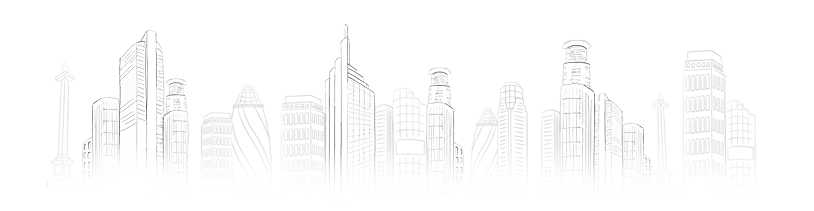 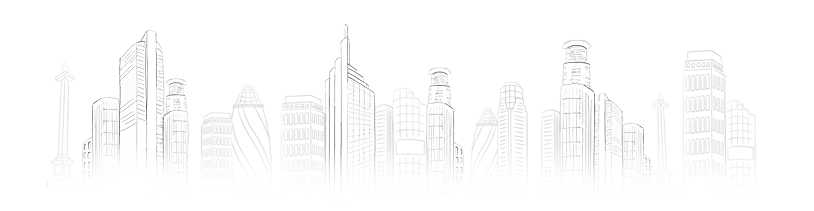